NEVTRONSKA DIAGNOSTIKA V FUZIJSKIH TOKAMAKIH
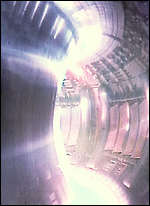 Mentor:  doc. dr. Luka Snoj
Somentor:  Žiga Štancar, mag. jedr. teh.
1
Vsebine
Kaj je fuzija?
Tokamak JET
Pomen nevtronov v fuziji
Nevtronska diagnostika na tokamaku JET
2
1.FUZIJA
Od kod ideja o pridobivanju energije z zlivanjem jeder?
Jedrsko zlivanje ali fuzija je jedrska reakcija, pri kateri se dve lahki jedri združita v težje jedro, pri čemer se sprosti energija.
V Soncu se zliva vodik -> velika gostota
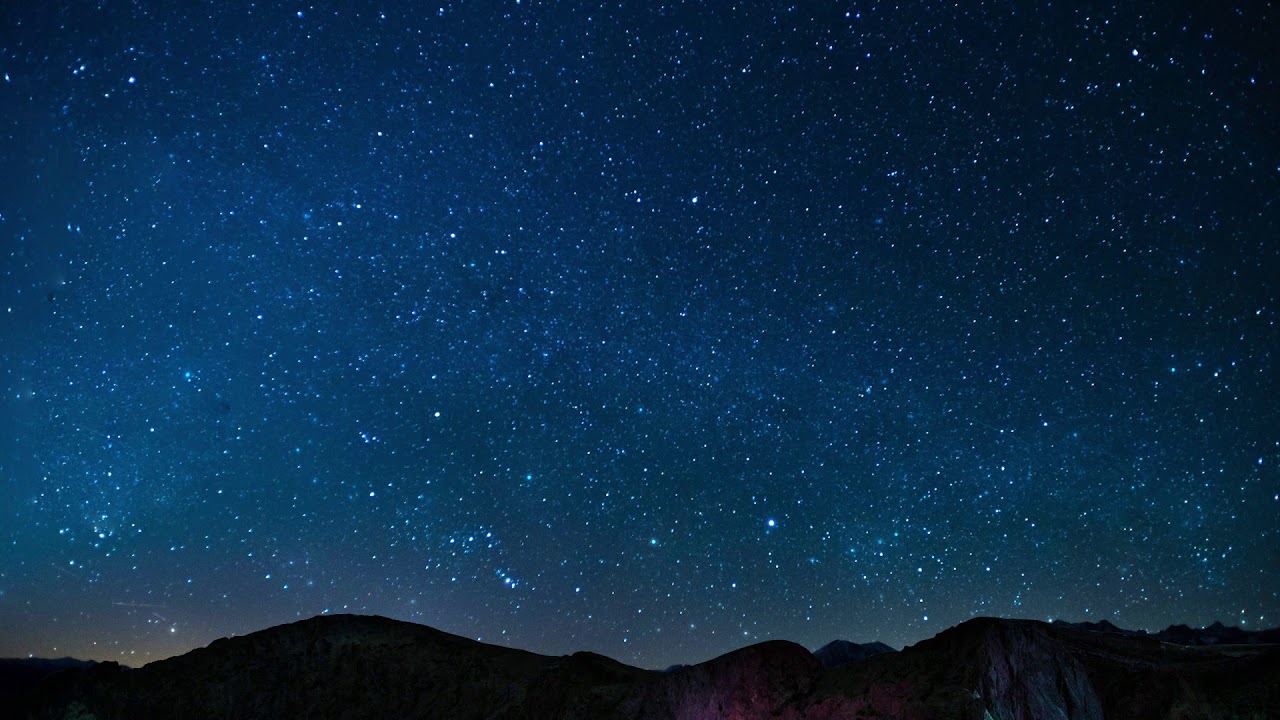 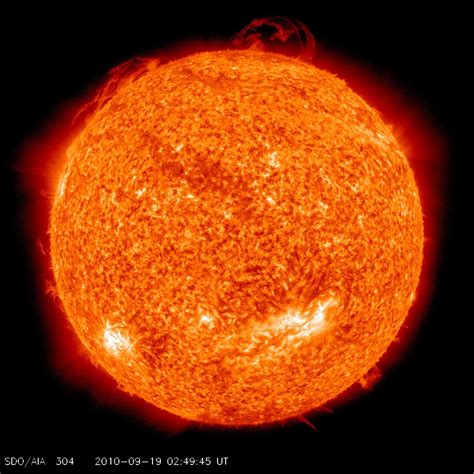 3
Fuzijske reakcije
D + D → He + n(2.5 MeV ) D + D → T + p D + T → He(3.5MeV) + n(14 MeV )
4
Presek -> σ, enota barn: 10¯²⁴cm¯².
Graf je zvezen -> reakcije niso pragovne
Vrh -> optimalna vpadna energija delcev -> temperatura, ki jo mora plazma imeti
T(tokamak)> 5*T(sončeva sredica)
Visoka T-> gorivo mora biti v plazemskem stanju
5
2.TOKAMAK
Plazmo moramo nekje zadrževati -> magnetno zadrževanje
Magnetno zadrževanje: 
stiskanje in usmerjanje plazme
najbolje se obnese v toroidalnem tokamaku-> nima koncev -> magnetno polje le v notranjosti
V seminarju obravnavamo tokamak JET (= Joint European Torus)
6
Magnetno zadrževanje
Najpreprostejše polje je t.i. toroidalno magnetno polje, plazma pa v takem polju ne more biti v ravnovesju!
Dodamo poloidalno magnetno polje
Toroidalno+poloidalno magnetno polje= polje v obliki vijačnice
V vijačnem polju je plazma lahko v ravnovesju
7
Vakuumska posoda
Osrčje tokamaka
V njej je tlak velikosti 10^-6 bar oz. milijoninka atmosfere
V njej se nahaja plazma
Je toroidalne oblike s presekom v obliki črke D
Radij = 3 m, presek =2.5 m, višina = 4.2 m.
8
Magnetne tuljave
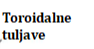 Toroidalne tuljave:
32 tuljav v obliki črke D
Tok 51 MA -> vodno hlajenje


Poloidalne tuljave
Vodoravne krožne tuljave
Skrbijo za pravilno obliko plazme
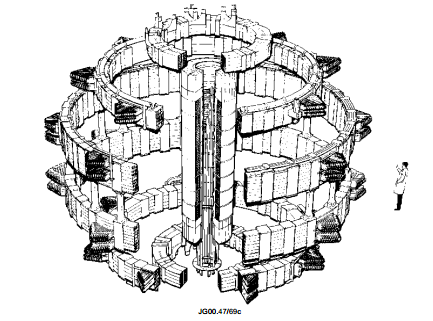 9
Transformator
Primarno  navitje je sredinska navpična tuljava
Sekundarno navitje sestavlja osem krakov
Generira tok, ki teče skozi plazmo
Ker se transformator prazni eksponencialno, lahko JET deluje samo v pulzih – 1 pulz (60 s) na 20 minut.
10
2.4 Segrevanje plazme
Tok skozi plazmo -> Ohmsko gretje plazme. Upor pa pada s T:
-> Ohmsko gretje plazme lahko izkoriščamo le do T=10^5 K
Vbrizganje nevtralnih žarkov: NBI (Neutral Beam Injection)
Radiofrekvenčno gretje (ionska ciklotronska frekvenca)
Nenadno stiskanje (poleg višje temperature dosežemo še višjo gostoto)
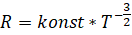 11
Lawsonov kriterij
D + T → He(3.5MeV) + n(14 MeV )
Čimvečja fuzijska moč -> optimalen produkt 
Enačimo moč delcev α in plazmino izgubo moči -> pogoj za vžig plazme
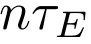 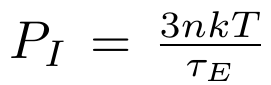 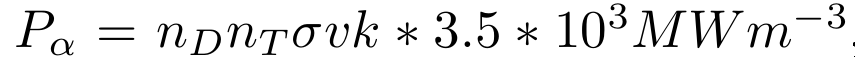 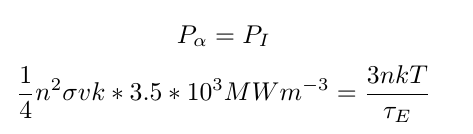 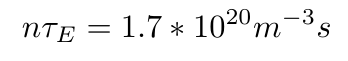 12
3. Pomen nevtronov v fuziji
Nevtroni nosijo s sabo veliko informacij o stanju plazme, saj lahko nemoteno zapustijo magnetno polje, ki plazmo zadržuje.
Pomembni so s stališča :
Določanja fuzijske moči
Ugotavljanja sevalnih poškodb v materialih
Prozvajanja tritija
13
Fuzijska moč
Število nevtronov, ki zapuščajo vakuumsko posodo je linearno sorazmerno s fuzijsko močjo-> D + T → He + n(14 MeV )
Ravno tako nevtronski fluks
Fluks nevtronov  je fizikalna količina, ki nam pove število nevtronov, ki prečkajo poljubno orientirano ploskev v nekem času.
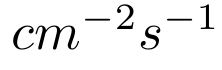 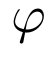 14
Sevalne poškodbe v materialih
Ko nevtron zadane atome materiala -> izbije atome -> kaskada -> material krhek
Nevtroni, ki obsevajookoliški material so visokoenergetski-> sprožijo reakcije pri katerih nastaja helij, ->  nalaga se v material ->natezne napetosti
Sevanje v okolico reaktorja -> primerno ščitenje
vrzel
atom
15
Proizvajanje tritija
Potrebno je proizvesti 1 tritijev atom za vsakega porabljenega
Tritij bo nujno proizvajati v samih fuzijskih elektrarnah->obloga za proizvajanje tritija
Najlažje pridobimo tritij z zajetjem nevtrona na litiju: 

		D + T → He + n


Ker se nevtron na poti do obloge lahko sipa/absorbira je nujno njihovo število najprej podvojiti:
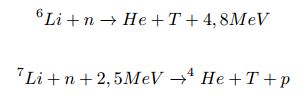 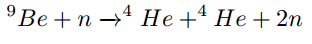 16
4.Nevtronska diagnostika
Vsi sistemi, ki nam pomagajo razumeti, kaj se dogaja s plazmo v vakuumski posodi
Raznolikost meritev, ki jih lahko opravimo z nevtroni, je omejena. Merimo lahko moč nevtronske emisije, relativno emisijo nevtronov in energijskispekter nevtronov.
D + D → He + n(2.5 MeV ) D + T → He + n(14 MeV )
Zaželjeni so detektorji, ki so občutljivi okoli 2.5 MeV in 14 MeV
17
Energijski spekter nevtronov
Energijski spekter nevtronov merjen na fisijski celici
Vidimo fuzijski vrh DD plazme (2.45 MeV)
Veliko je nevtronov z manjšo energijo -> do detektorja so se že upočasnili
18
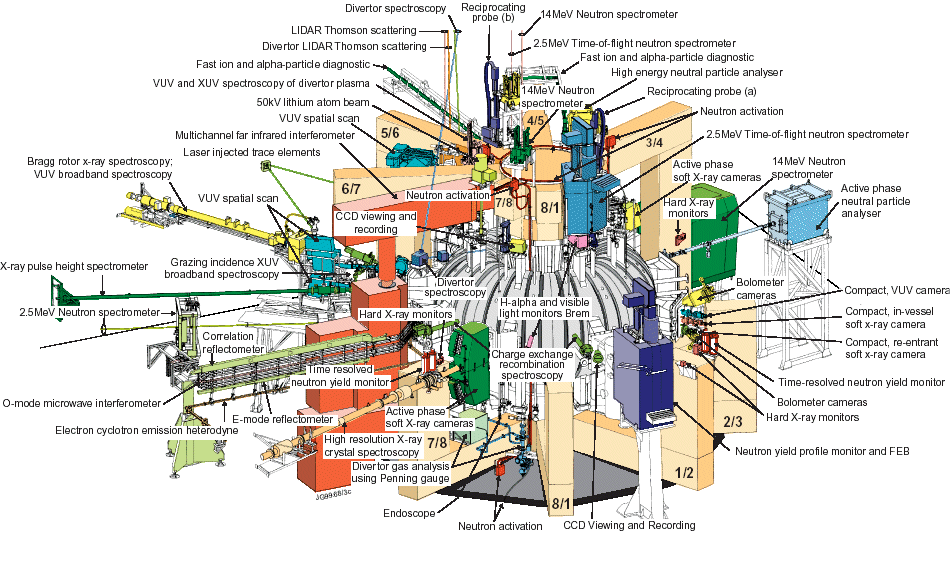 19
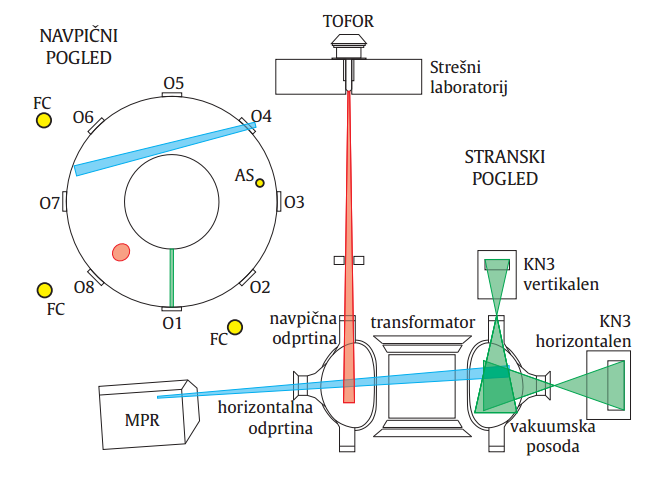 20
4.1 Fisijske celice
Meritev fuzijske moči v odvisnosti od časa
Nevtroni povzročijo na uranu jedrsko fisijo -> fisijski produkti ionizirajo plin v celici -> električno polje pospeši ione -> merimo pulze oz električni tok
Uporaba različnih izotopov za željeno občutljivost
21
Aktivacijski sistem
Absolutno določanje celotne produkcije nevtronov vpulzu in za kalibracijo fisijskih celic po spremembah v strukturnih komponentah reaktorja
Princip delovanja: aktivacija materiala
 Žarke gama merimo z uporabo scintilacijskih oz. polprevodniških detektorjev -> intenziteta, energijski spekter
Sistem uporablja pnevmatsko pošto za dostavo vzorca v bližino plazme -> vzorec obsevajo nevtroni -> pnevmatska pošta premakne vzorec k detektorjem
Zaželjeno je, da je vzoreč čim manjši
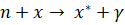 22
TOFOR
spektrometer, ki deluje napodlagi meritev časa preleta- time of flight spectrometer
S2 detektorji zaznavajo nevtrone s pomočjo protonov, ki jih le-ti izbijejo iz snovi: 
Nevtroni se v scintilatorju sipajo in tako lahko merimo čas, ki preteče odsipanja v scintilatorju do zaznave na detektorju-> energijski spekter nevtronov
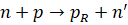 23
Kalibracija
Zaradi sprememb v tokamakovem delovanju in njegovistrukturi je potrebno detektorje vedno znova umeriti - kalibrirati.
 Kalibriramo s pomočjo šibkih nevtronskih izvorov, čigar energijske spektre poznamo (      )
Pri kalibraciji detektorjev so ključni preračuni transporta nevtronov z metodo Monte Carlo.
Pri tem sodeluje IJS
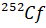 24
Kalibriranje fisijskih celic
25
ITER
26
DEMO
27
Zaključek
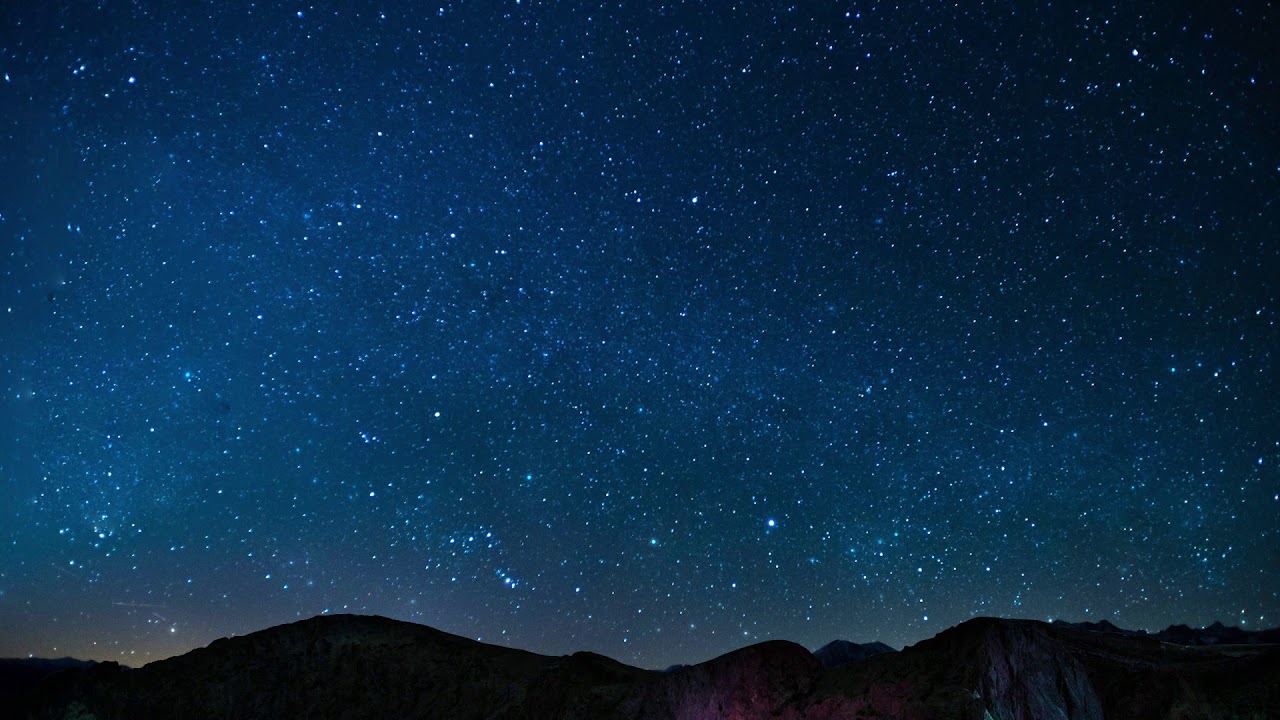 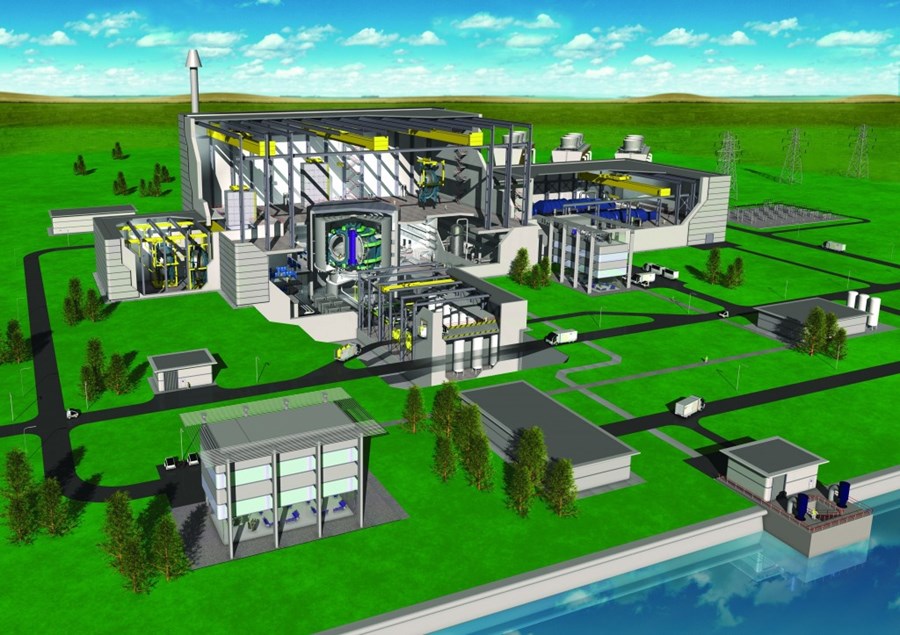 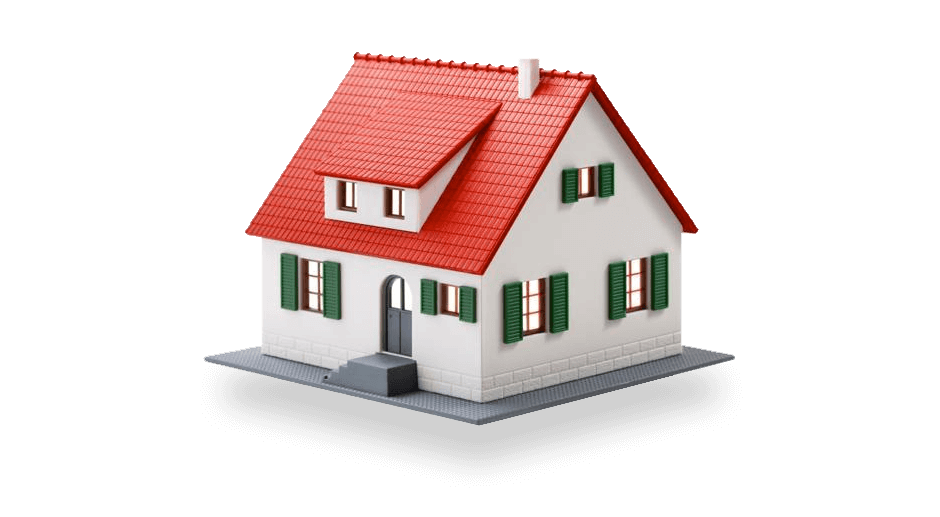 28
Hvala za pozornost! 
29
Vprašanja
???
30
Zanimivosti
JET:
Q faktor: 0,65
Moč: 16 MW (pri vloženih 27 MW)

ITER:
Q faktor: 10
DEMO:
Q=20, P=2GW
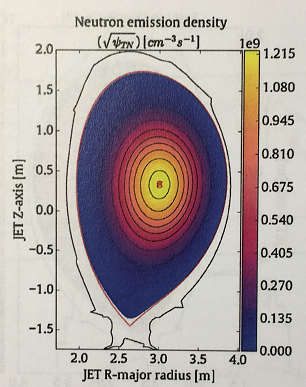 Dejanska oblika plazme
31